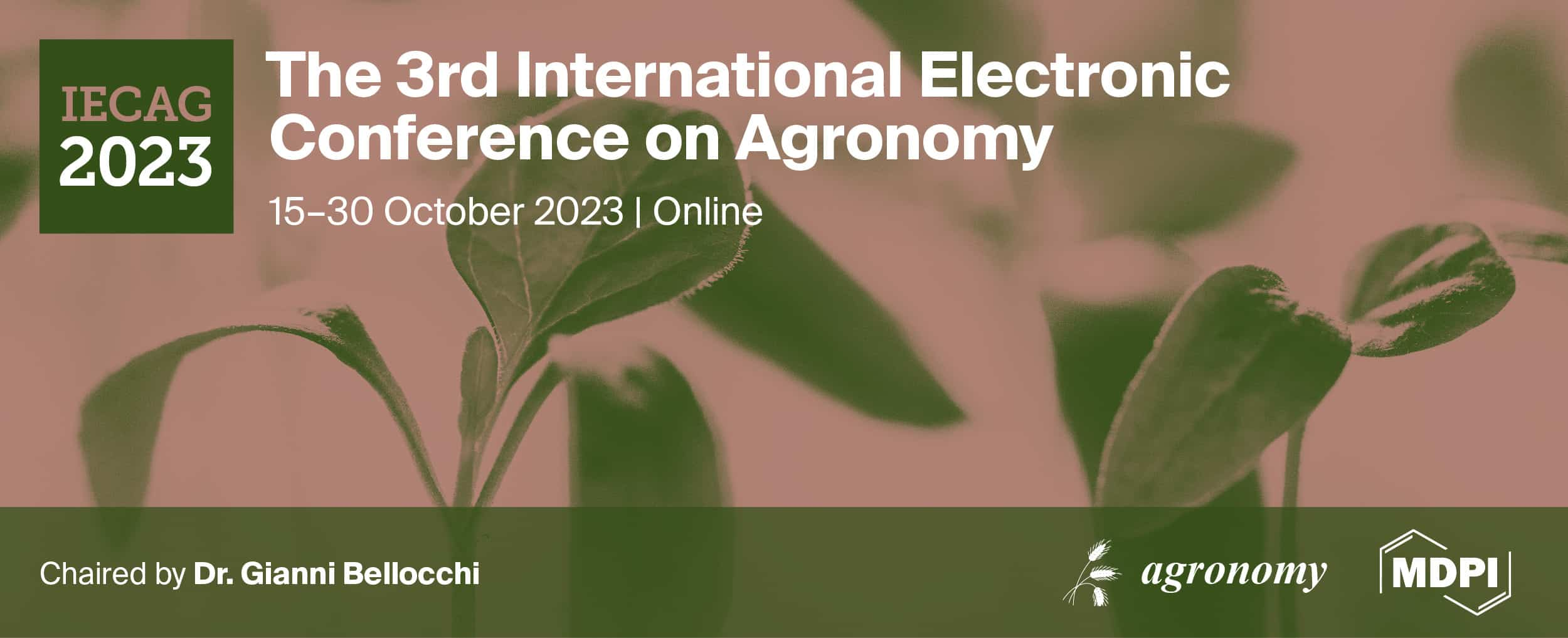 Effect of CaCl2 enrichment on fatty acid profile in Rocha pears

Cláudia Campos Pessoa 1,2,*, Inês Carmo Luís 1,2, Ana Coelho Marques 1,2, Ana Rita F. Coelho 1,2, Diana Daccak 1,2, Paula Scotti-Campos 2,3, Isabel P. Pais 2,3, Rita Moreira 3, José N. Semedo 2,3, José C. Ramalho 2,4,5, Paulo Legoinha 1,2, Maria Manuela Silva 1,2, Manuela Simões 1,2, Fernando H. Reboredo 1,2 and Fernando C. Lidon 1,2 
1 Departamento de Ciências da Terra, Faculdade de Ciências e Tecnologia, Campus da Caparica, Universidade Nova de Lisboa, 2829-516 Caparica, Portugal.
2 Centro de Investigação de Geobiociências, Geoengenharias e Geotecnologias (GeoBioTec), Faculdade de Ciências e Tecnologia, Campus da Caparica, Universidade Nova de Lisboa, 2829-516 Caparica, Portugal.
3 Instituto Nacional de Investigação Agrária e Veterinária, I.P. (INIAV), Quinta do Marquês, Avenida da República, 2780-157 Oeiras, Portugal.
4 Plant Stress & Biodiversity Lab, Centro de Estudos Florestais (CEF), Laboratório Associado TERRA, Instituto Superior Agronomia (ISA), Universidade de Lisboa (ULisboa), Quinta do Marquês, Avenida da República, 2784-505 Oeiras, Portugal.
5 Plant Stress & Biodiversity Lab, Centro de Estudos Florestais (CEF), Laboratório Associado TERRA, Instituto Superior Agronomia (ISA), Universidade de Lisboa (ULisboa), Tapada da Ajuda, 1349-017 Lisboa, Portugal.
* Corresponding author: c.pessoa@campus.fct.unl.pt
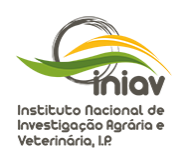 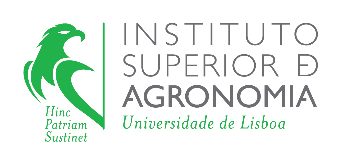 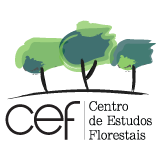 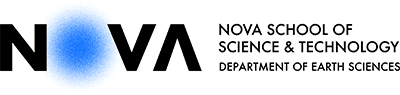 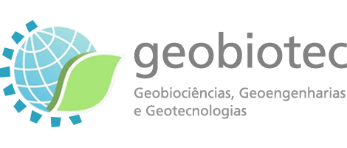 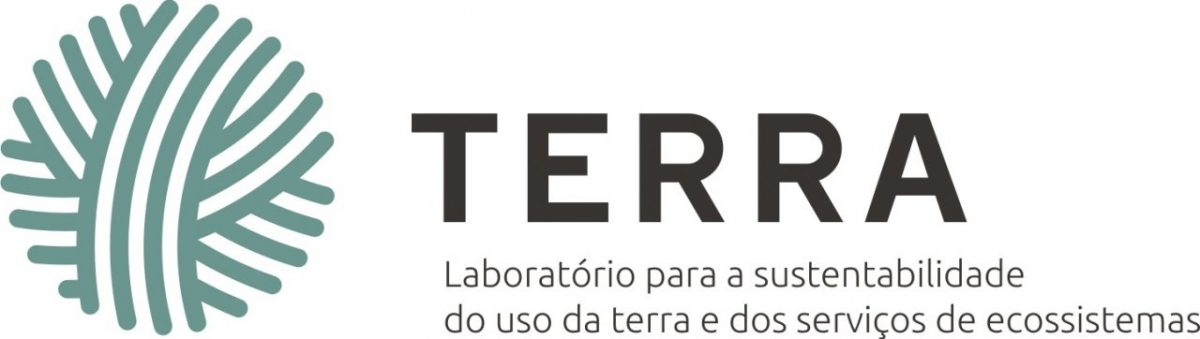 1
Fatty acid assessment in pears after Ca enrichment with CaCl2
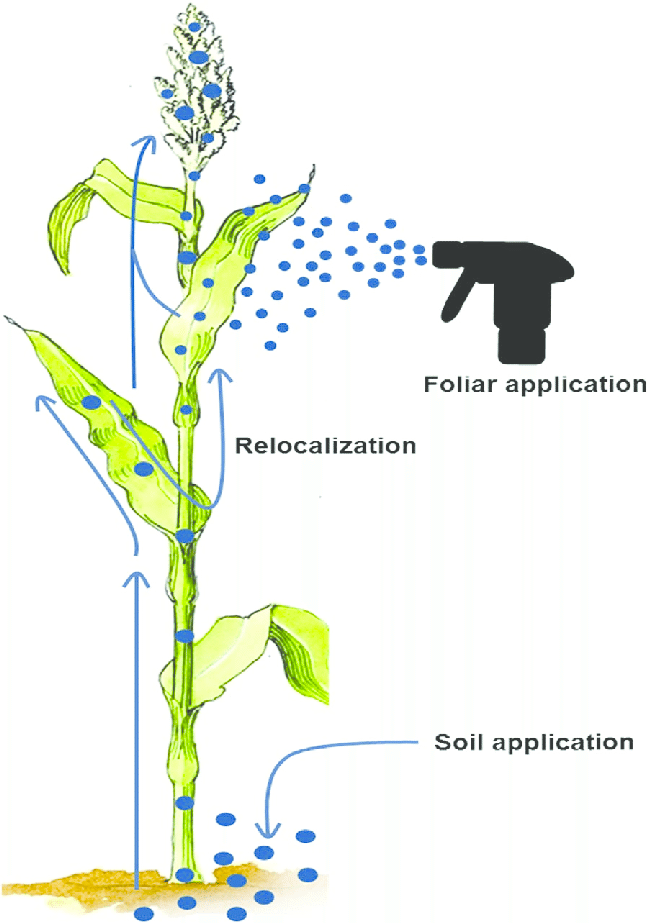 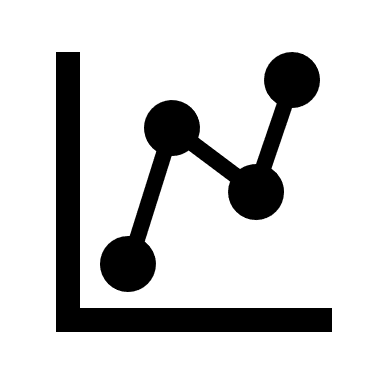 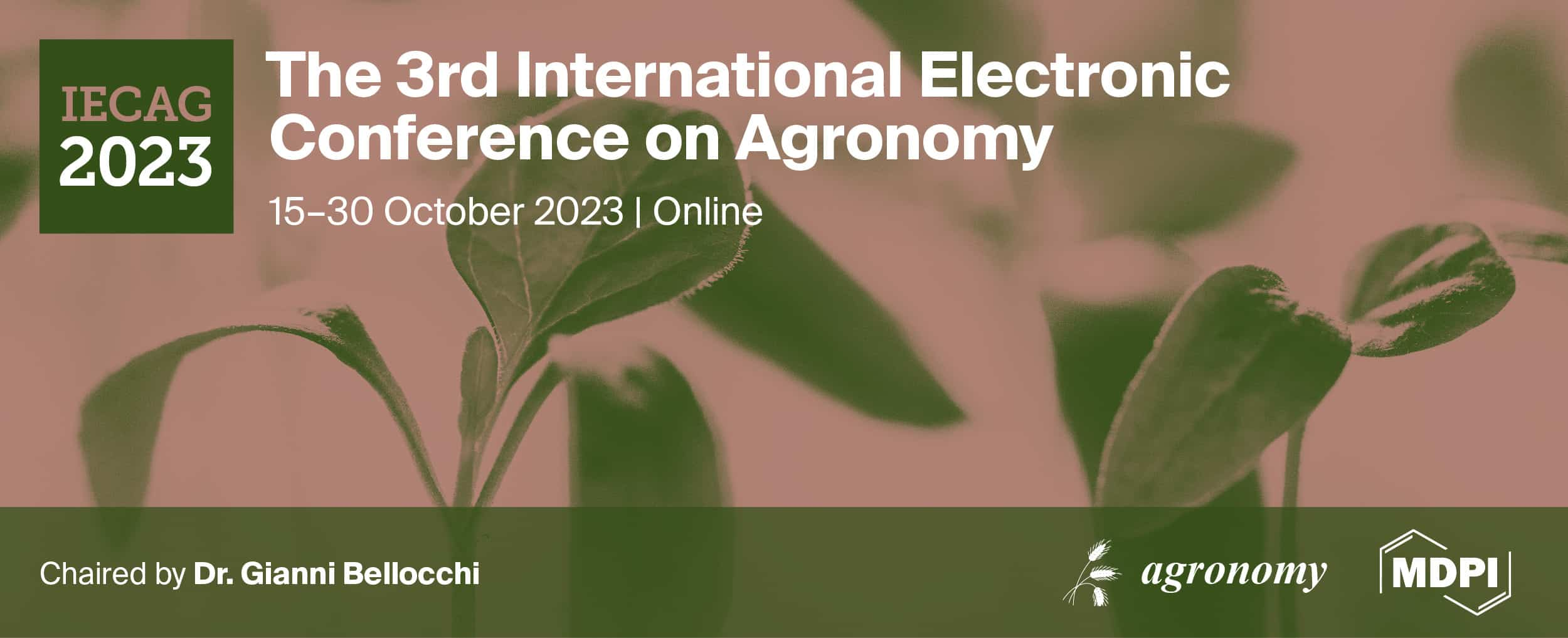 This study aimed to test the efficiency of CaCl2 on Rocha pear variety, while simultaneously monitor any impact to the fatty acids (FA) content of sprayed fruits
2
Abstract: Human malnourishment is a current problem of society and agronomic biofortification is a procedure that wishes to tackle these mineral deficits in human diets by increasing a specific nutrient on the edible part of food crops. Calcium is an important mineral element that performs structural functions, and thus can help prevent the development of pathologies such as osteoporosis. Thereby, this work aims to study the impact of calcium enrichment on fatty acid content in Rocha pears. Thus, an agronomic enrichment workflow with seven foliar sprays of CaCl2 (with concentrations between 4 - 8 kg/ha), was performed in an orchard located in the West region of Portugal. Besides Ca enrichment assessment in fruits (with a portable x-ray fluorescence analyzer) at harvest, fatty acids (FA) quantification and FA profile (acquired with a gas–liquid chromatograph, coupled to a flame ionization detector (GC-FID)), DBI and lipoperoxidation values (with a spectrophotometer) were also attained. Increases of Ca in sprayed fruits reached 7.6 % to 44.3 %. For FA related parameters, no significant differences were observed, suggesting that Ca sprays did not impact these parameters. Total fatty acids (TFA), double bond index (DBI) and lipoperoxidation values varied between 0.72 - 0.74 g/100 g FW, 8.13 - 9.83 and 2.23 - 3.18 µM /g FW respectively. The following FA profile was attained: C18:2 > C16:0 > C18:3 > C18:0 > C18:1 > <C16:0. No significant differences were observed. In summary, CaCl2 can be used to increase Ca levels in fruits allowing the production of fruits with prophylactic characteristics, while the concentrations from this study did not impact their FA content. Overall, this suggests that cell compartmentation and membranes regular functioning were maintained, suggesting the absence of lipid decay, and avoiding a potential increase in storage losses.
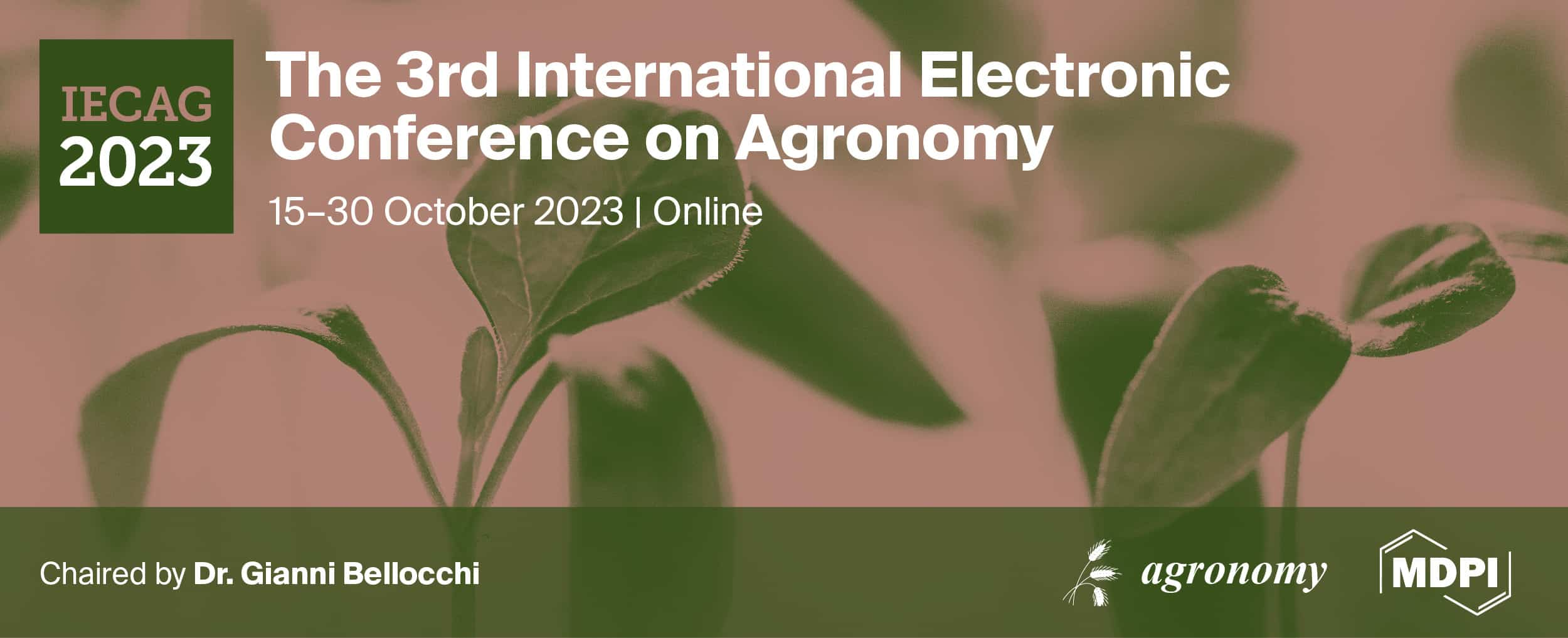 Keywords: Agronomic Ca enrichment; Ca content in fruit; DBI; Fatty acids profile; Pyrus communis L.; Lipoperoxidation; TFA
Introduction
Mineral deficits in human diets can promote heath issues

Ca deficits can affect growth and locomotion ability

Agronomic biofortification: strategy to acquire foods with higher contents of a selected mineral

Rocha pear: fruit that contributes to Portugal’s economy, since over half of its production is exported

Lipids: present in low quantities on pears but modification of these structures can be related to the development of diseases in post-harvest
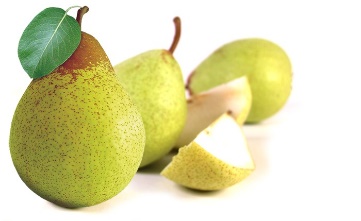 CaCl2
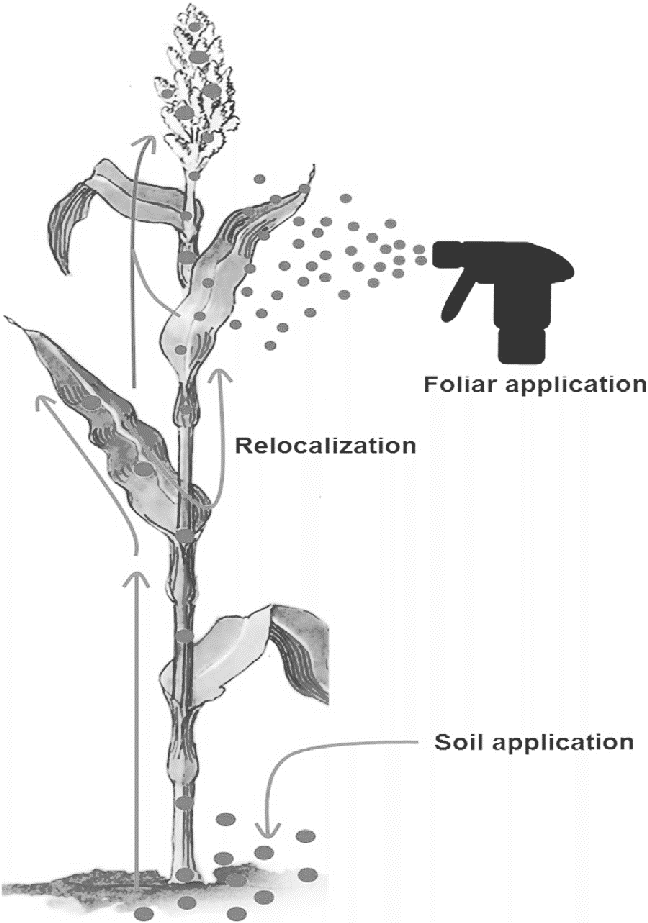 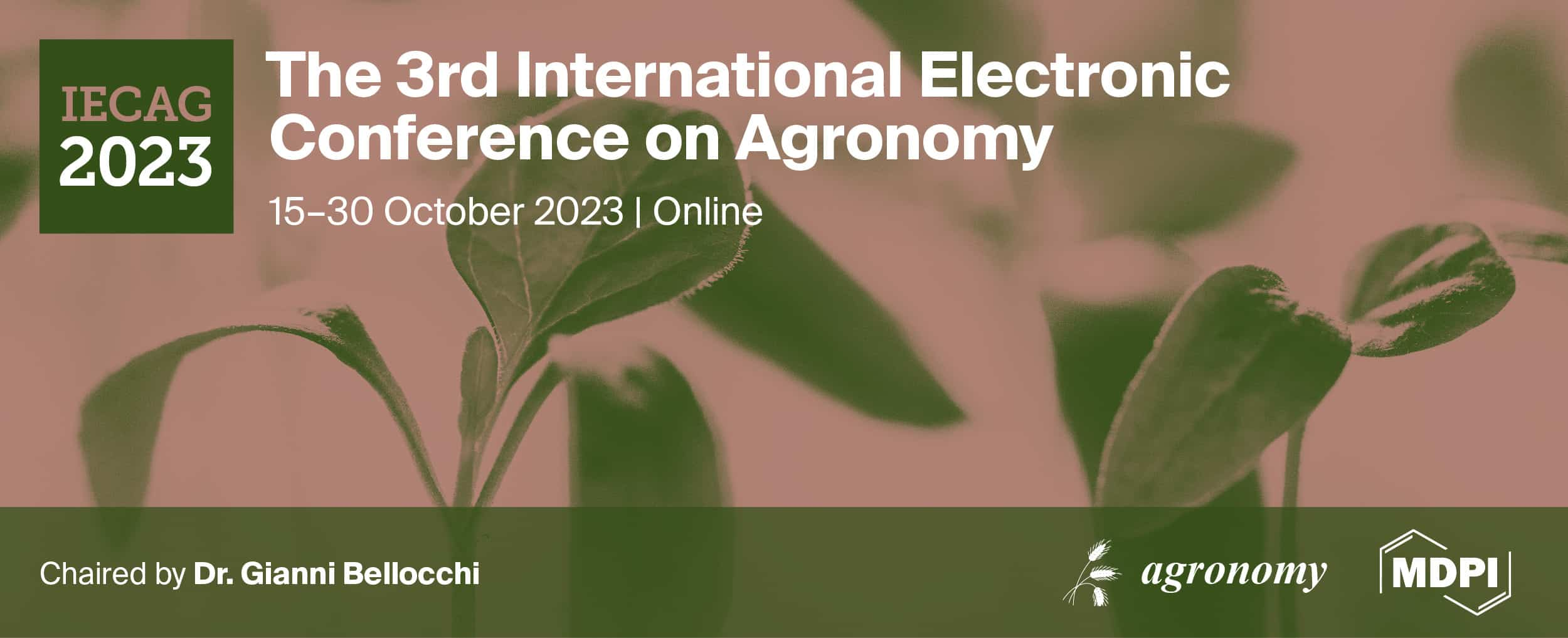 Results
Table 1. Mean values (n = 4) and standard error of Ca content, TFA, DBI and MDA of Rocha pear fruits at harvest. Letters a and b represent significant differences between treatments for each parameter (P ≤ 0.05)
At harvest:
Lower Ca contents were reported in the control, while T2 presented significantly higher values than the other treatments (increases ranged from 7.6 % to 44.3 %)
For the remaining parameters (TFA, DBI and MDA), no significant differences were reported
Values varied between: 
TFA: 0.72 and 0.74 g/100 g FW
DBI: 8.13 and 9.83 
MDA: 2.23 and 3.18 µM /g FW
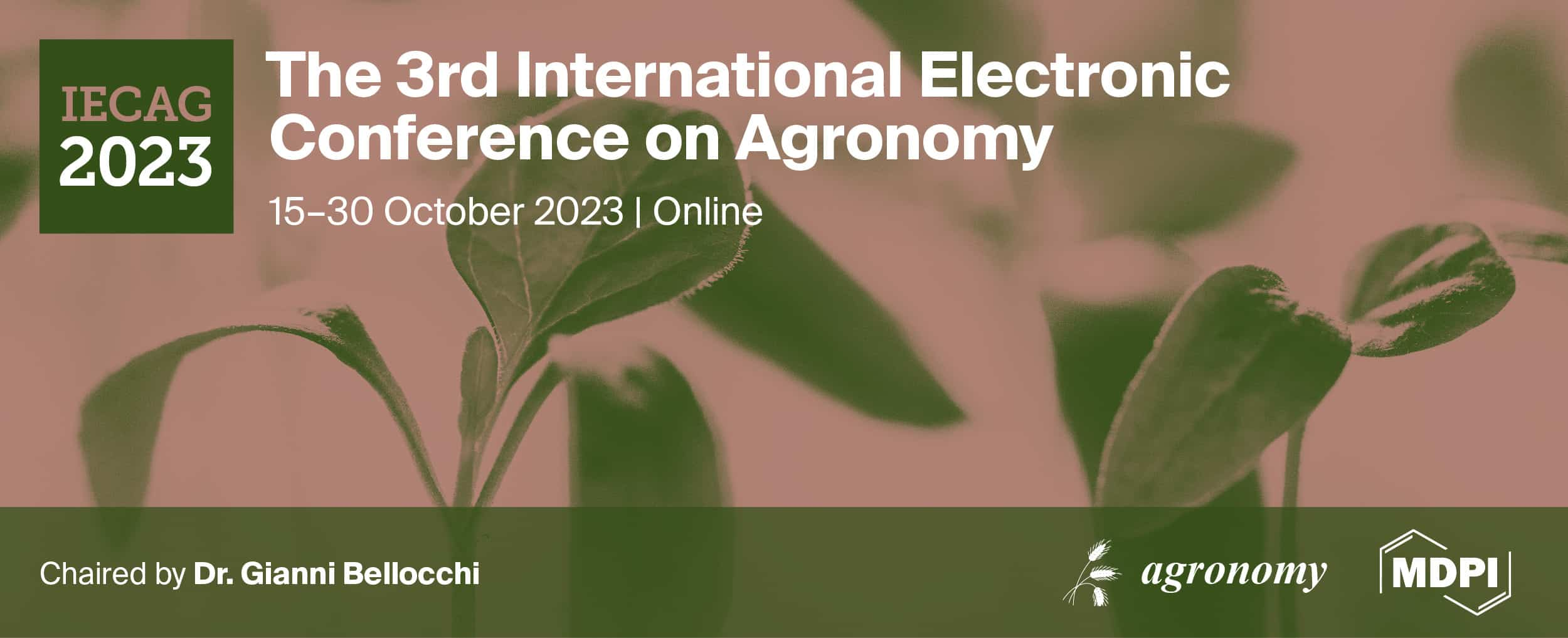 5
Results
Table 2. Mean values (n = 4) and standard error of FA profile of Rocha pear at harvest. Letter a indicates the absence of significant differences between treatments in the different parameters (P ≤ 0.05)
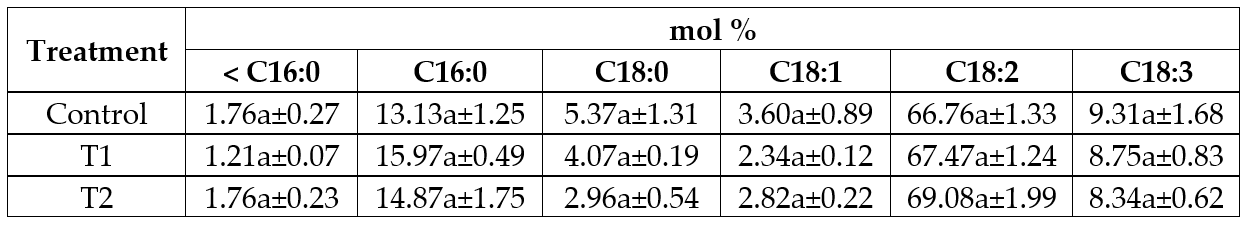 - The profile of FA was characterized by the highest abundance of linoleic acid (C18:2), followed by palmitic acid (C16:0) and linolenic acid (C18:3). Stearic (C18:0) and oleic (C18:1) acids were the least abundant, while there was also a small percentage of FA with C chains lower than C16 (<C16:0)
- No significant differences were observed
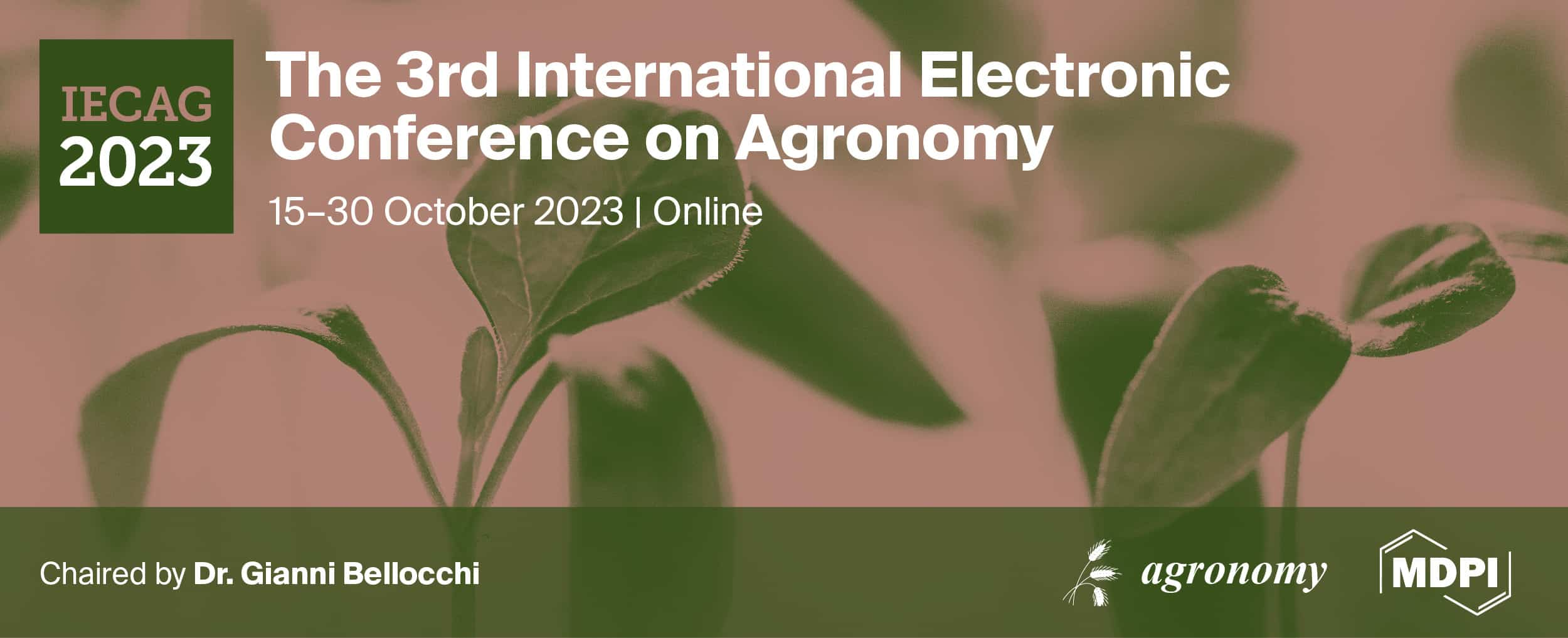 6
Conclusions


- The concentrations of CaCl2 used in this study led to increases of Ca content in Rocha pear fruits

- Foliar concentrations did not affect FA content of fruits

- Membrane well-functioning and cell compartmentation was well kept indicating less prospects to storage losses
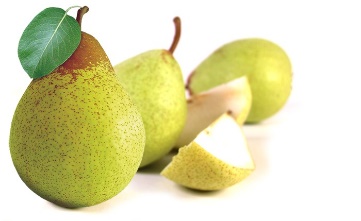 CaCl2
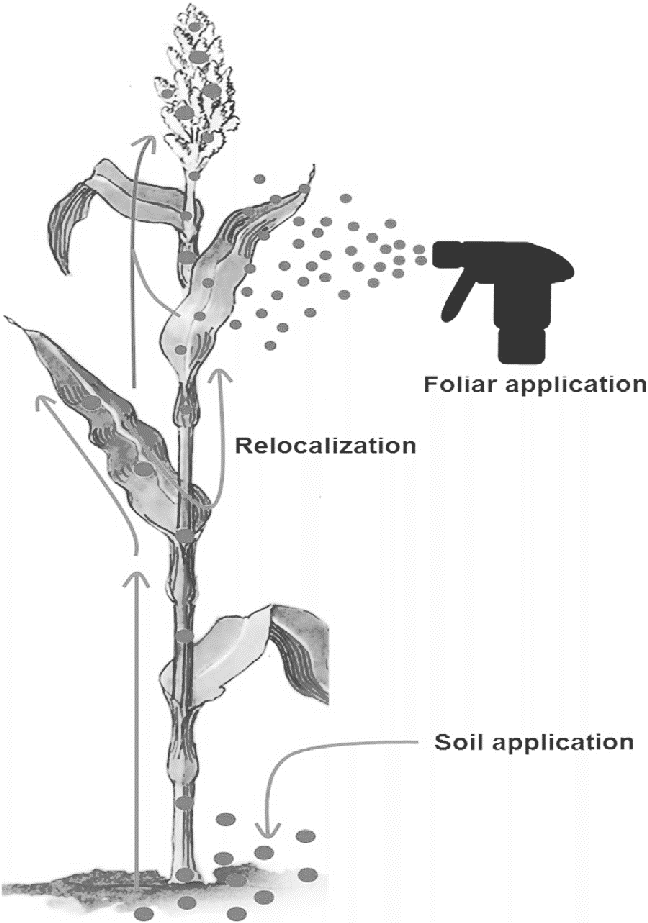 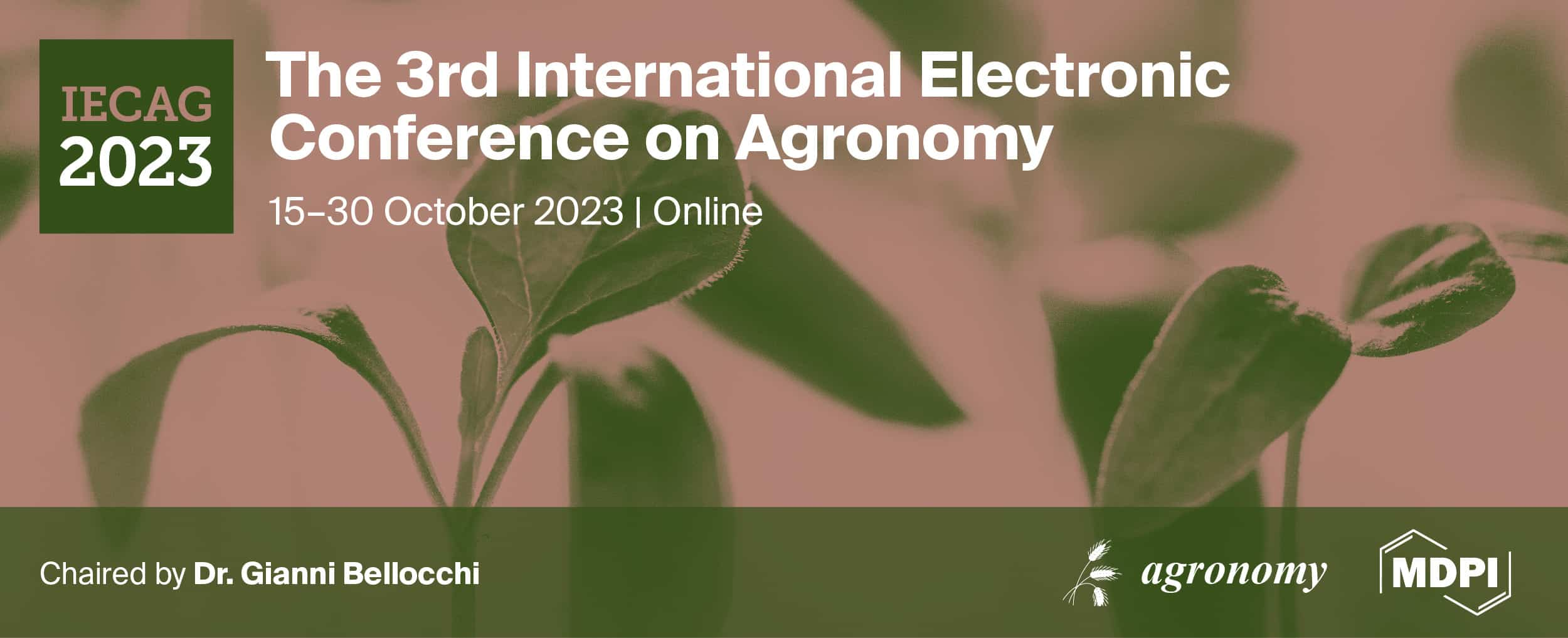 7
Acknowledgments

The authors thanks to José Henriques (HBio Lda.) for technical assistance on the orchard. We also give thanks to the research centers (GeoBioTec), (CEF) UIDB/00239/2020 and Associate Laboratory TERRA (LA/P/0092/2020) for support facilities.
This research was funded by PDR2020, grant number 101-030734. Funding from Fundação para a Ciência e Tecnologia (FCT) UI/BD/150718/2020 is also greatly acknowledged.
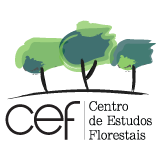 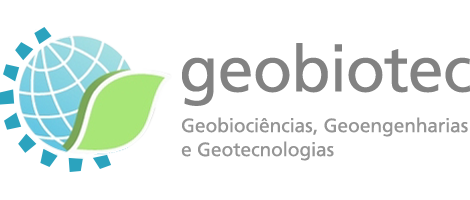 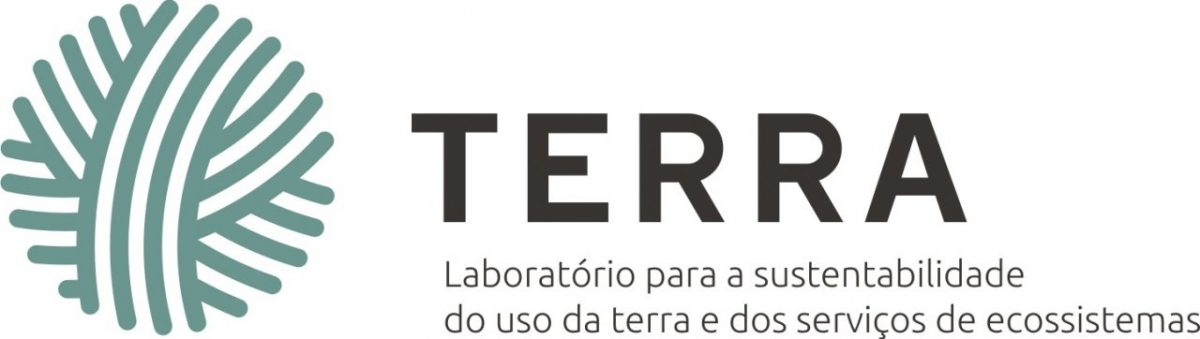 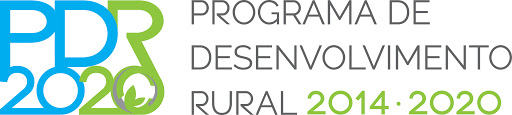 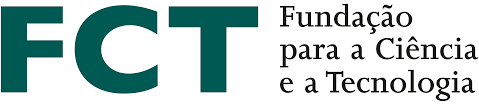 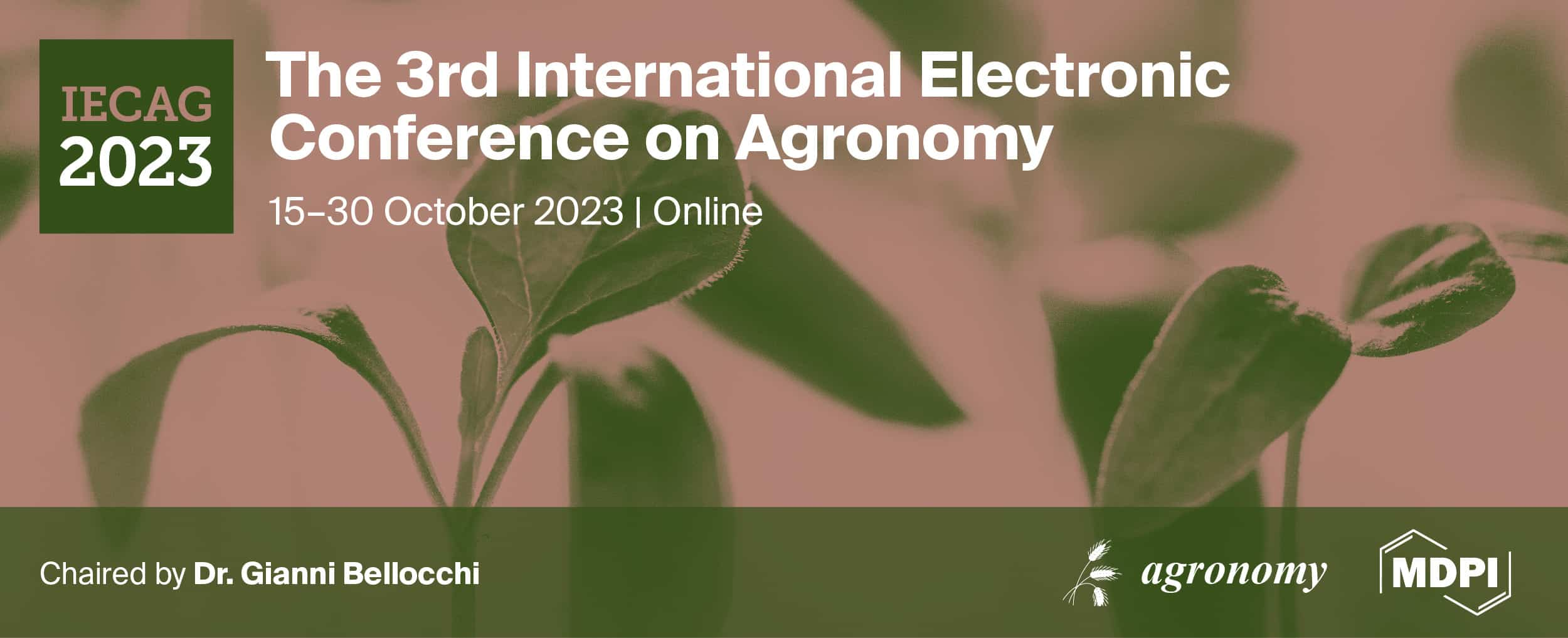 8